ASSEMBLEE GENERALE
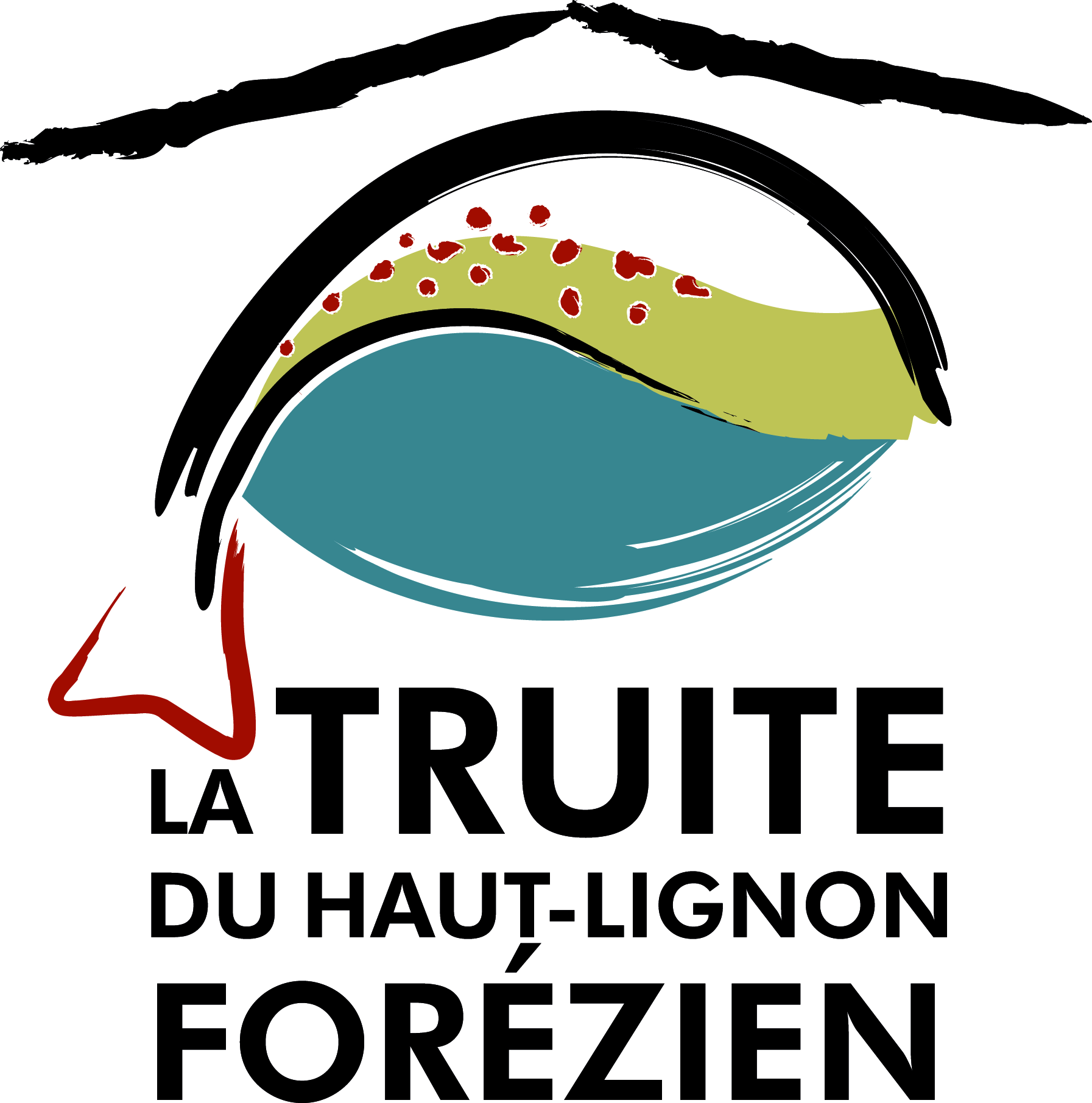 ORDRE DU JOUR
Rapport d’activités 2022
Bilan financier 2022
Rapport moral 2022
2023 :
Les Champas
Calendrier des activités 
Programme de travaux et d’animations
Budget prévisionnel / Commission contrôle 2023
Règlement intérieur
Mise en réserve du Sagnat
Perspectives
Infos et questions diverses
2022 - RAPPORT ACTIVITES				Vente Cartes de Pêche
2022 - RAPPORT ACTIVITES
Administratif : 
4 réunions CA  - 1 réunion de bureau
Réunions fédérales : AGO / réunion de secteur
Participation au comité pilotage Natura 2000 + réserve de Colleigne
Participation aux rencontres communales Habitants-Association (Chalmazel et Sauvain)
2022 – LES CHAMPAS
7 lâchers réalisés sur les 9 prévus
Un plan d’eau tout vert …
Une fin de saison tronquée

Et des questions pour l’avenir !
2022 – LES CHAMPAS
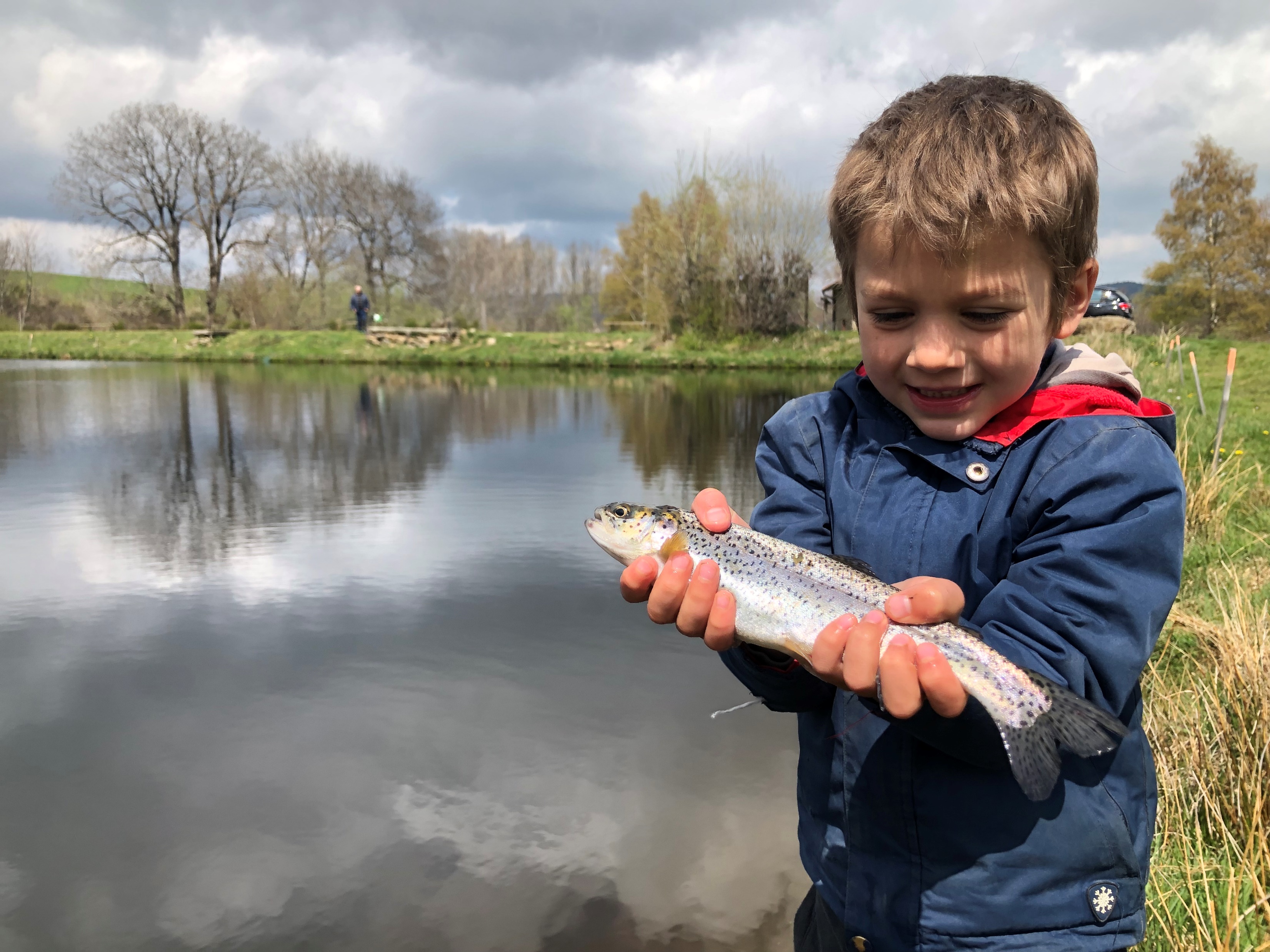 Quelques uns en ont quand même profité
2022 - ANIMATIONS
En Mai – Candidature Trophée Les Mercis-TL7
17 juin – Journée scolaire aux Champas - Ecole de Chatelneuf – Animatrice du CILDEA
26 Juin – Fête du Moulin des Massons
9 Juillet – Inauguration panneau info Ecotay l’Olme
Été - Cycle Initiation pêche en rivière : 6 séances  en Juillet / Aout - 6 jeunes
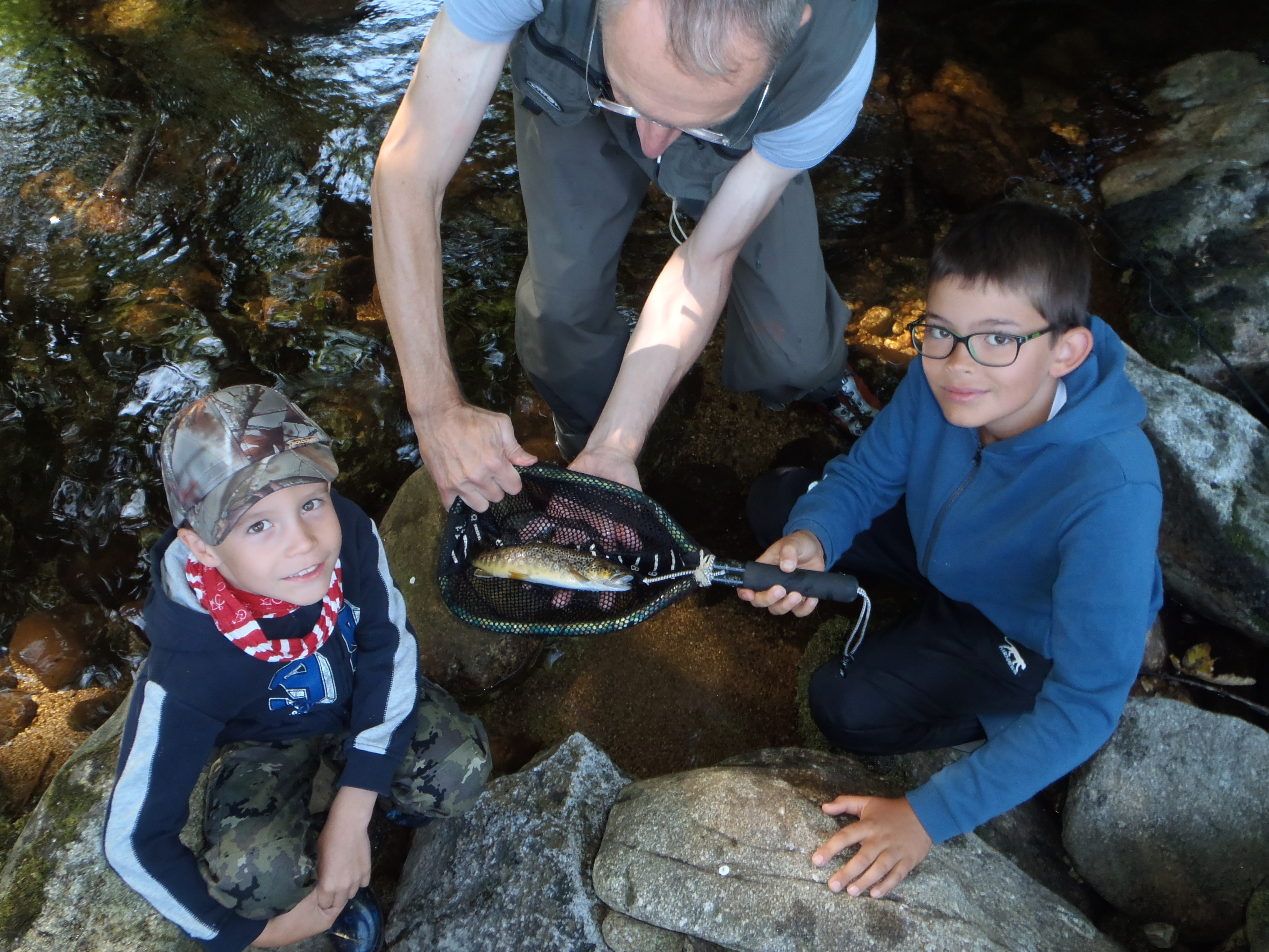 2022 – INITIATION PECHE
2022 – AUTRES ACTIONS
Entretien du plan d’eau, 
Atelier montage mouche animé par Yannick,
Pose de 3 panneaux d’informations
Les Champas
Aire de pique-nique Chalmazel
Vieil-Ecotay
Sortie Pêche Ecrevisses Californiennes à Pontabouland…
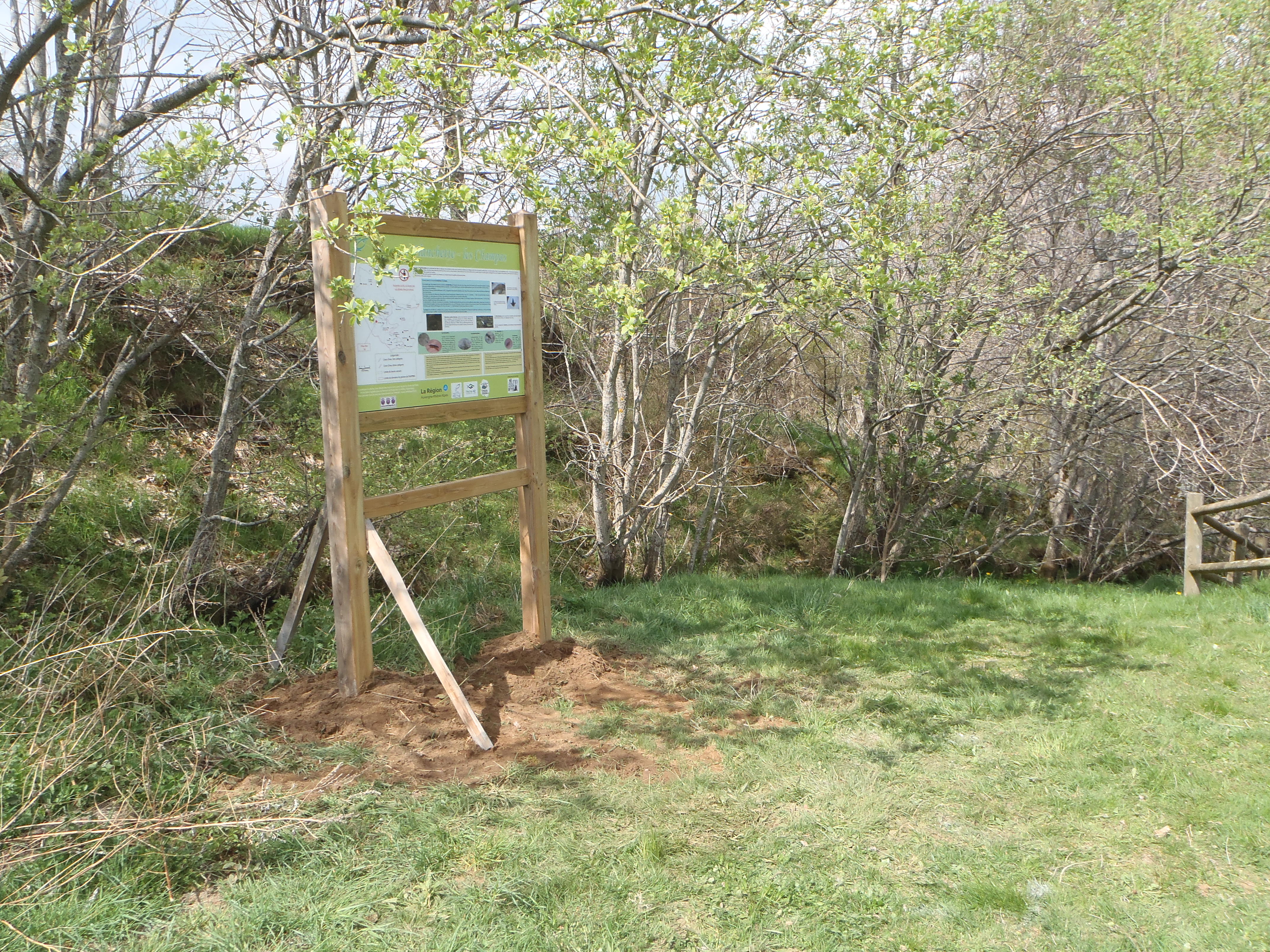 2022 - PAYONNET
Mise en défend  de la partie basse par THLF  sur 1km de ruisseau : 6  séances (Octobre et Novembre) 

Soit 85 heures bénévoles en 2022
(sans compter les cassse-croûtes)
Environ 200 heures  sur 2 ans

Reste à faire : terminer aménagement des  passages à gué
2022 - PAYONNET
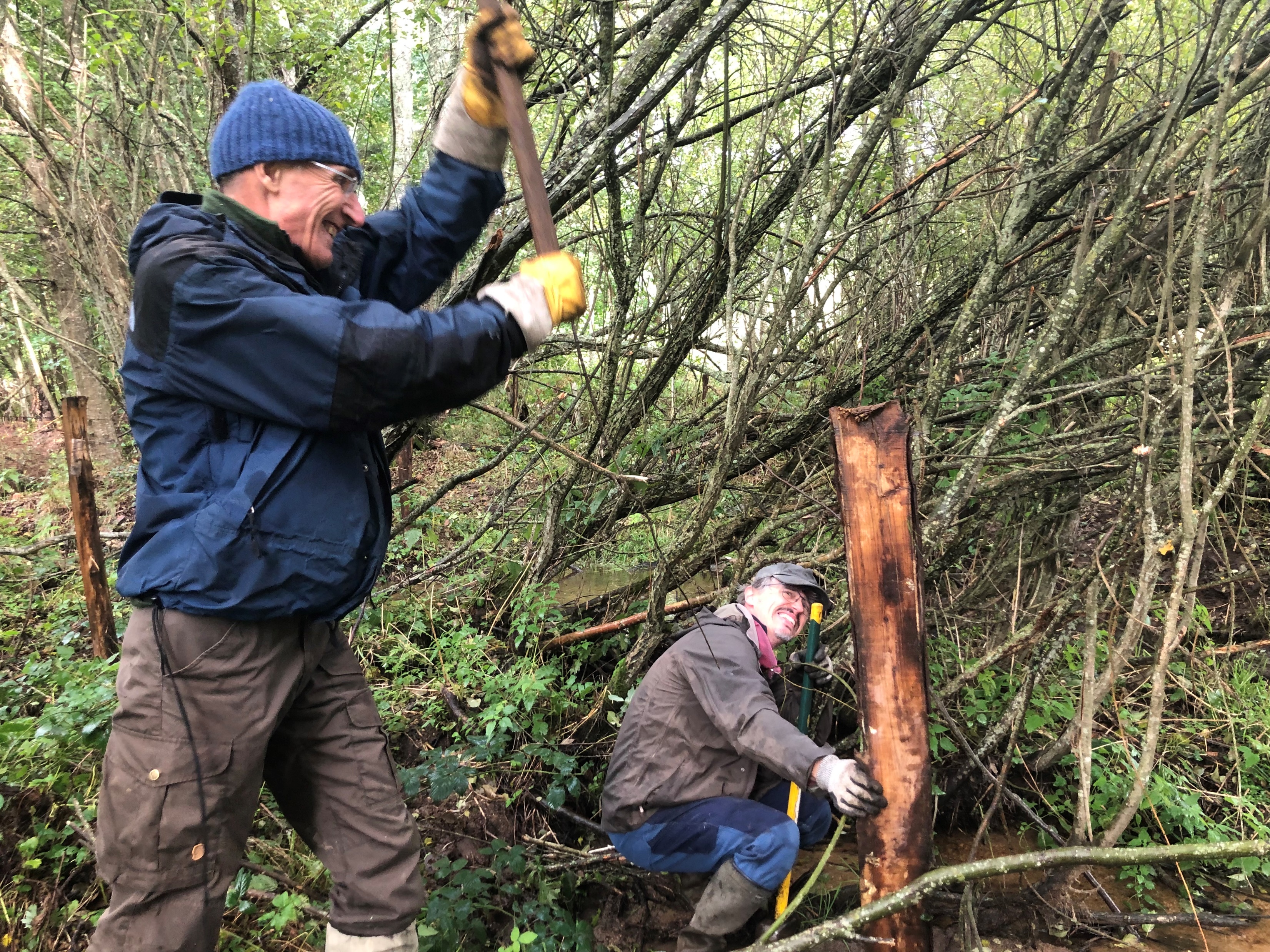 Attention, 
ça va faire mal !
2022 - PAYONNET
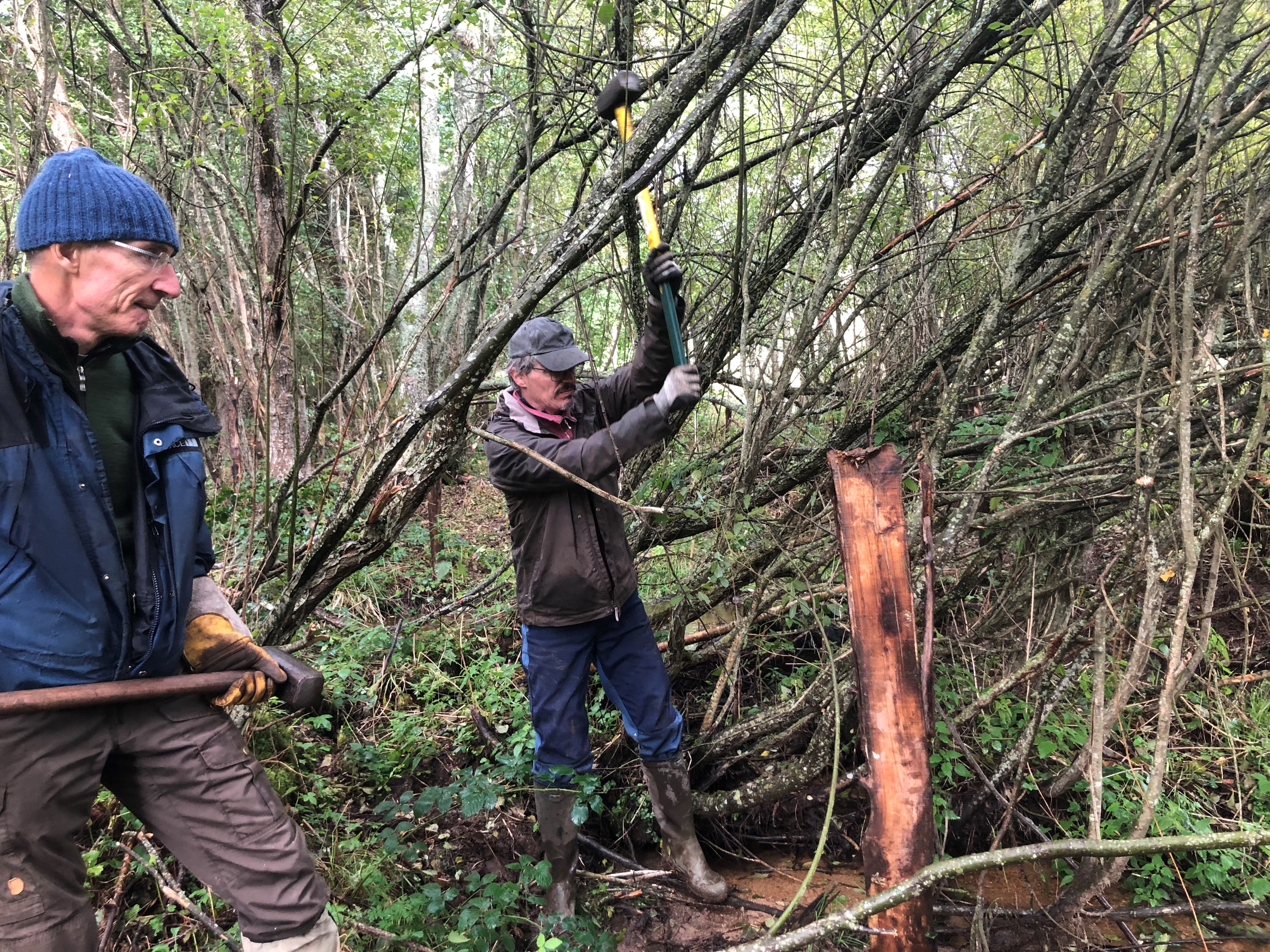 2 qui travaillent
2022 - PAYONNET
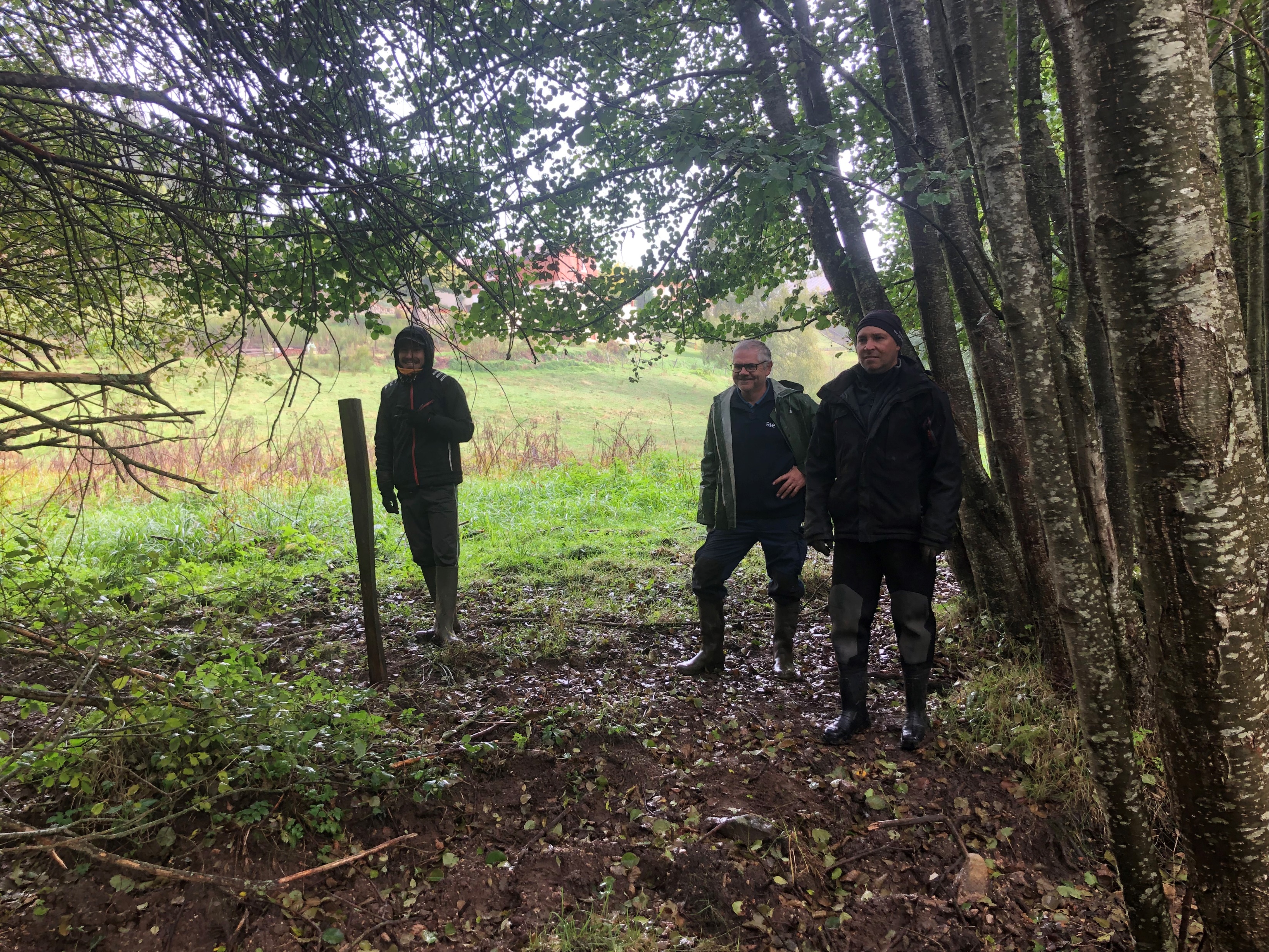 3 qui 
regardent
Laisse bosser le président.
Pendant ce temps-là, 
on a la paix
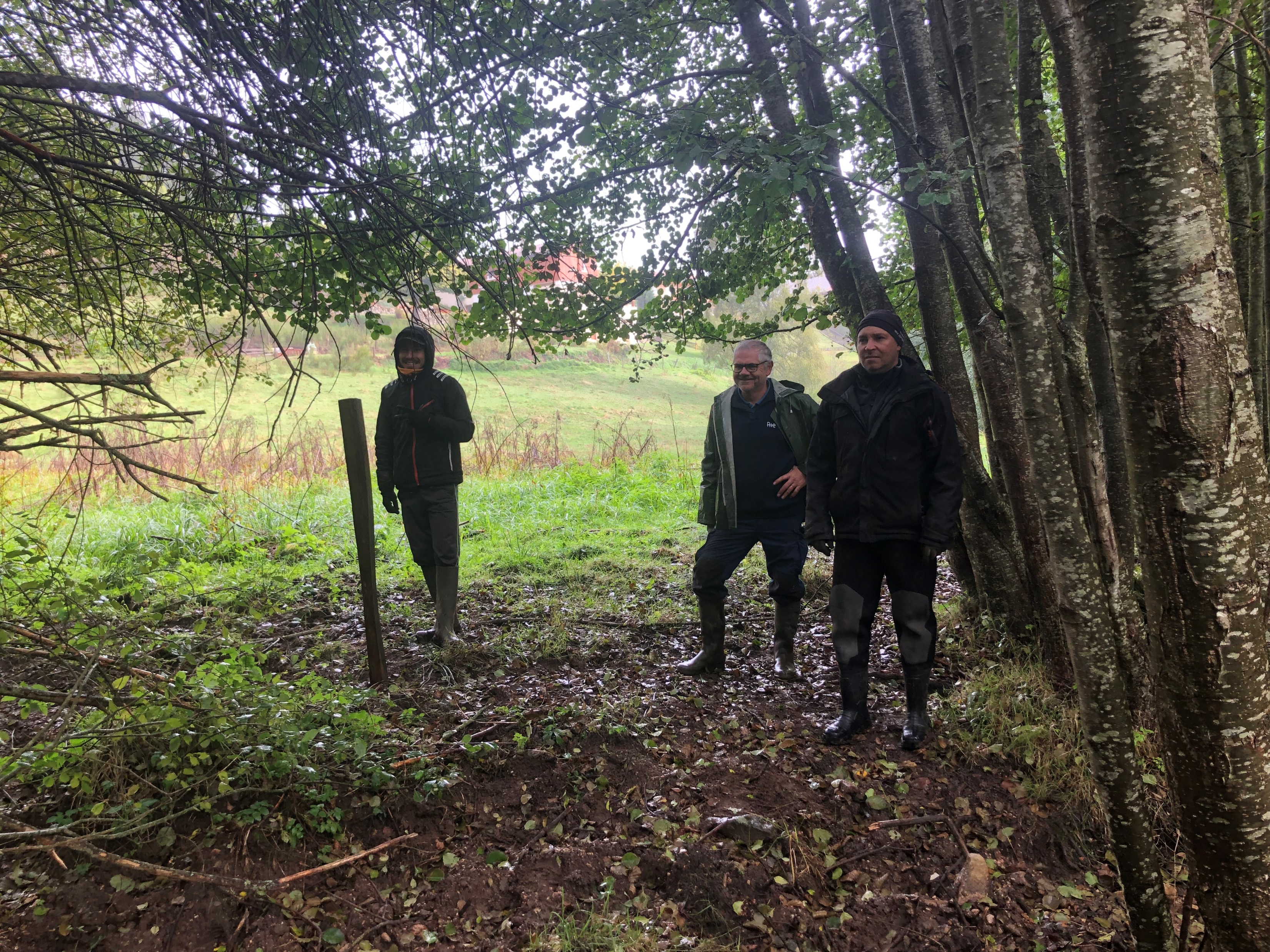 C’est vrai.
Pour une fois 
qui cause pas
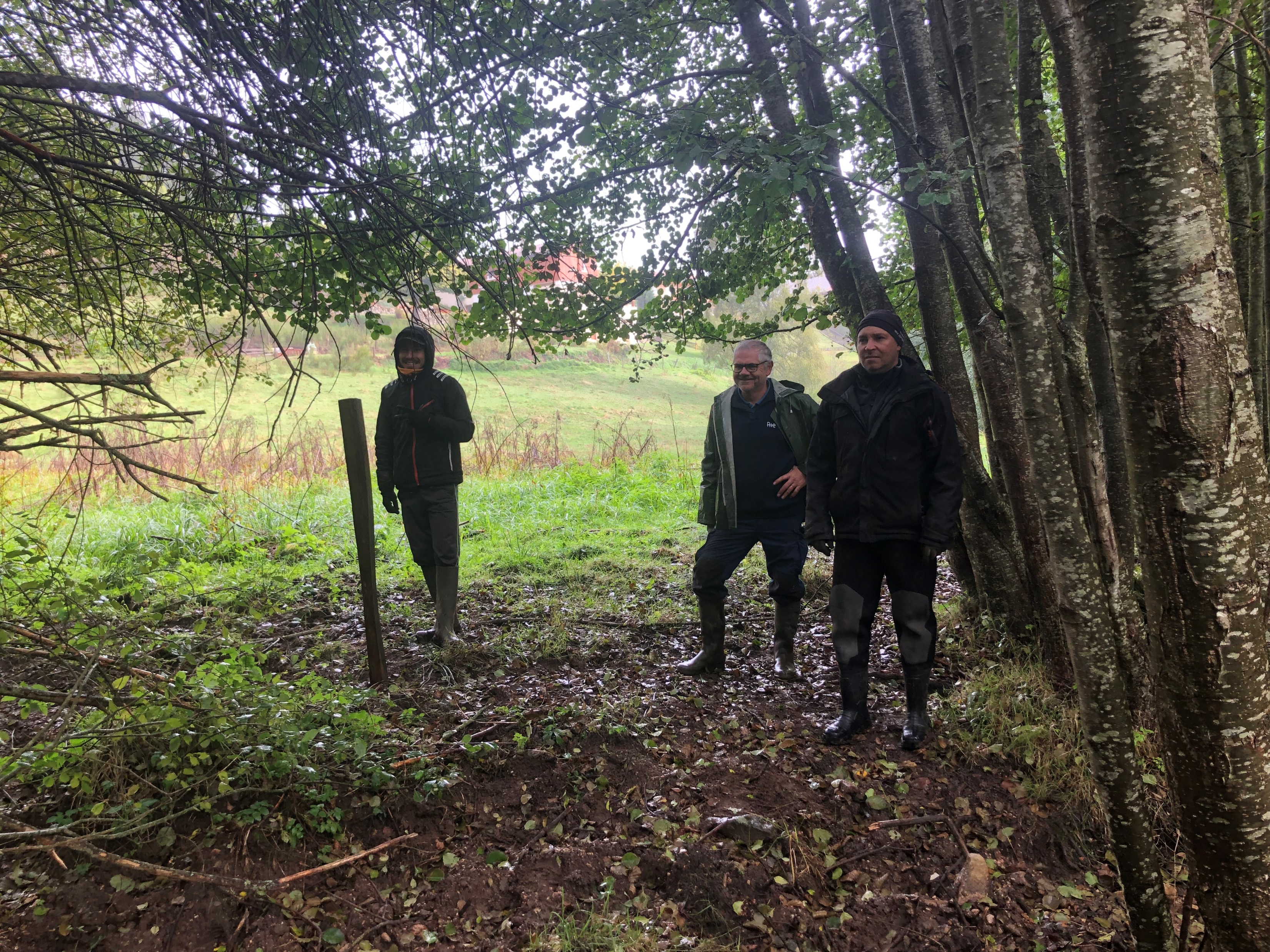 C’est bientôt 
le casse-croûte ?
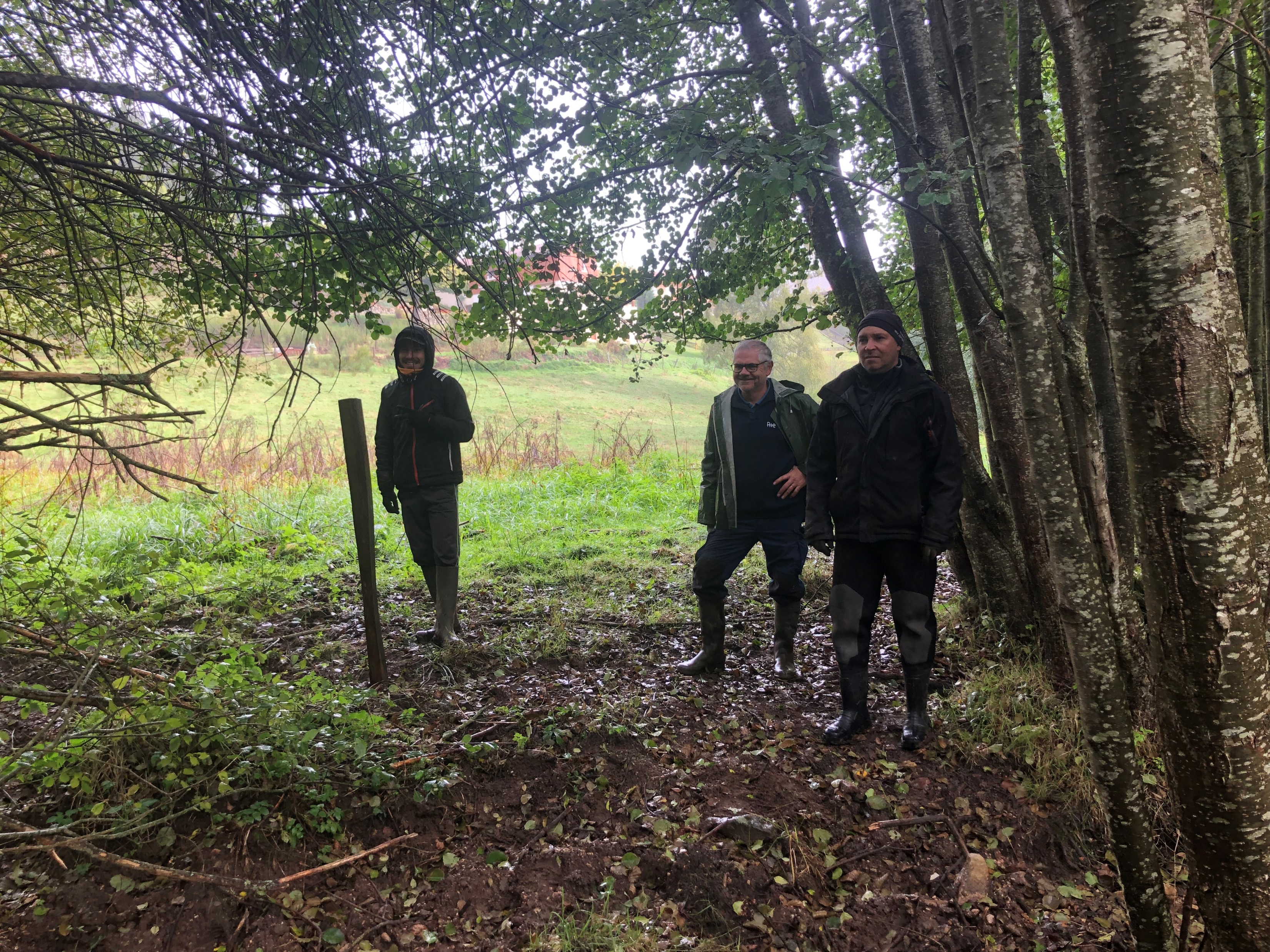 2022 – Ruisseau du SAGNAT
Mise en défend  de 500m de cours d’eau 
Abreuvoirs, passage à gué, Aménagement d’un passage busé avec fond naturel
Entreprise STE-BARODY (63)
Chantier sur 3 semaines en Août
Au préalable, démarchage des propriétaires et exploitants
Maîtrise d’ouvrage : Fédération Départementale de Pêche de la Loire
SAGNAT
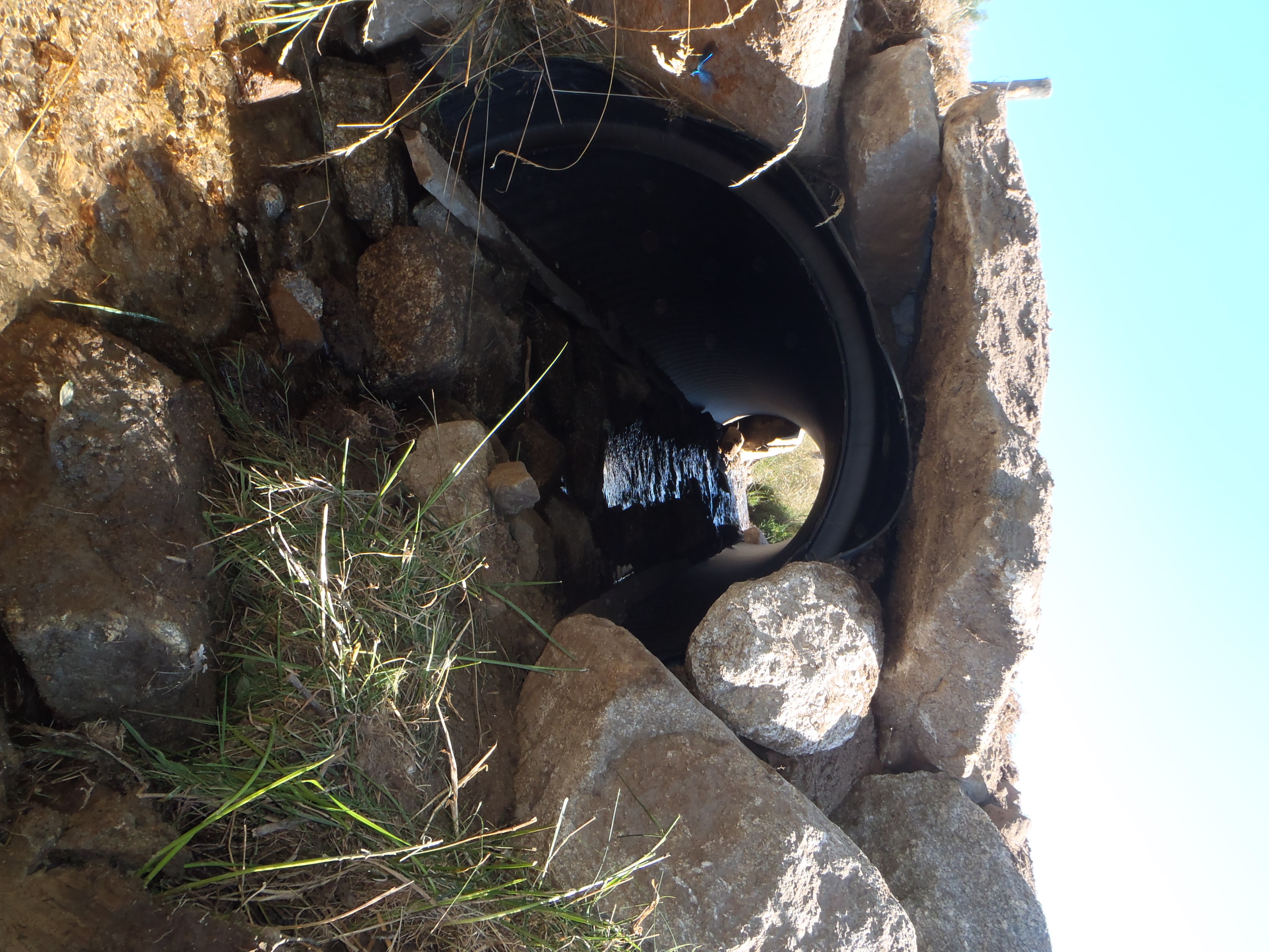 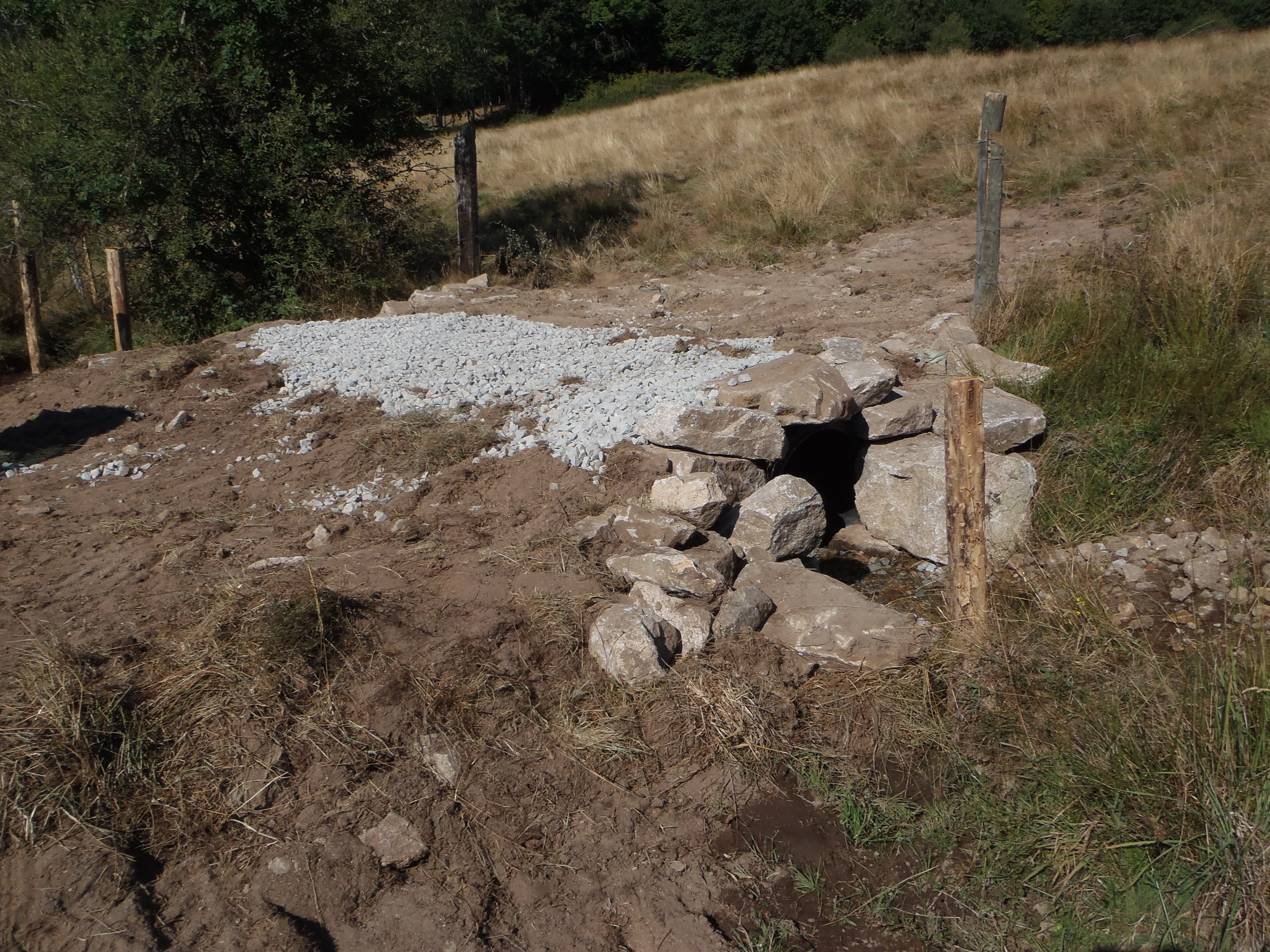 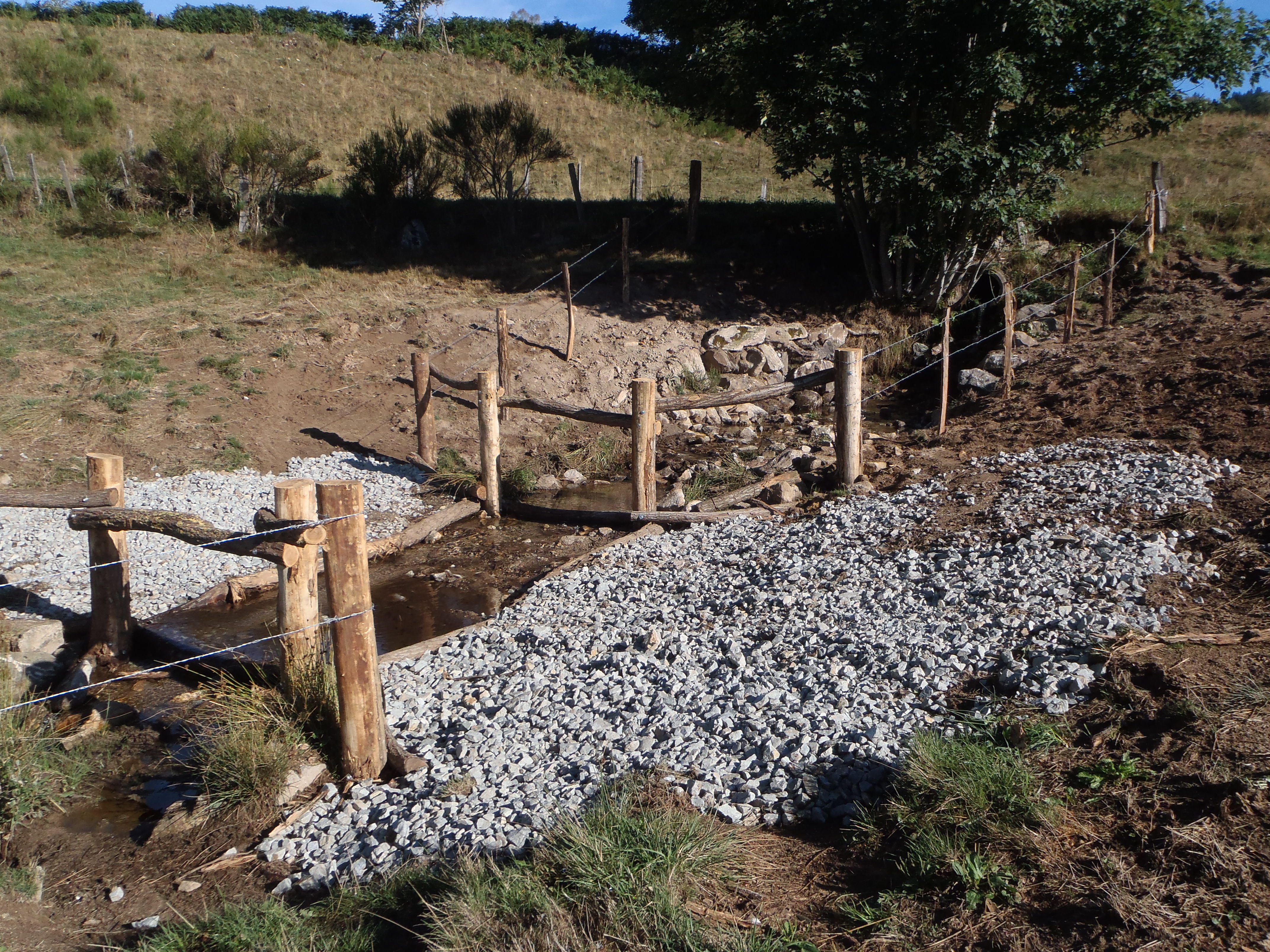 SAGNAT
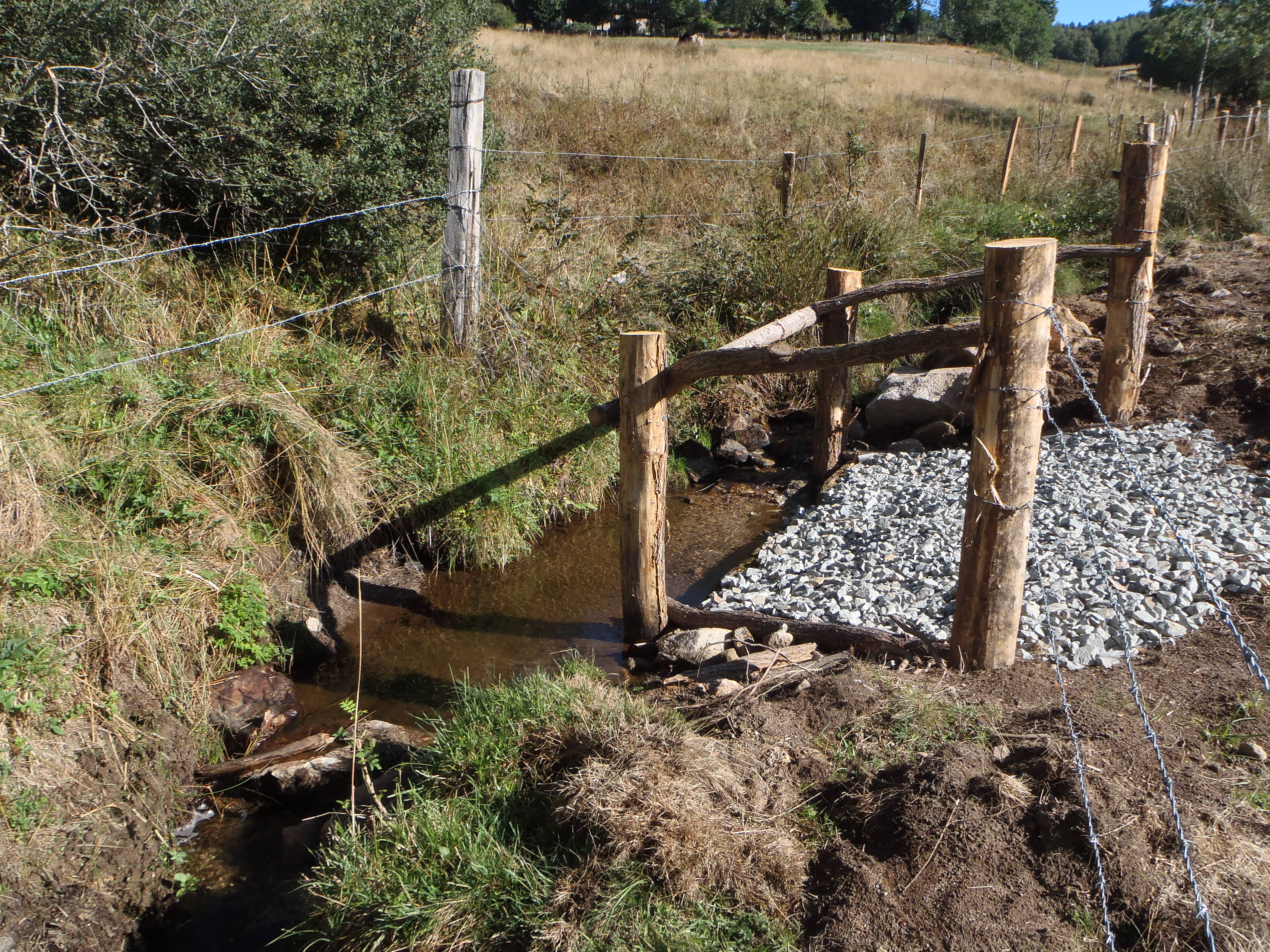 SAGNAT
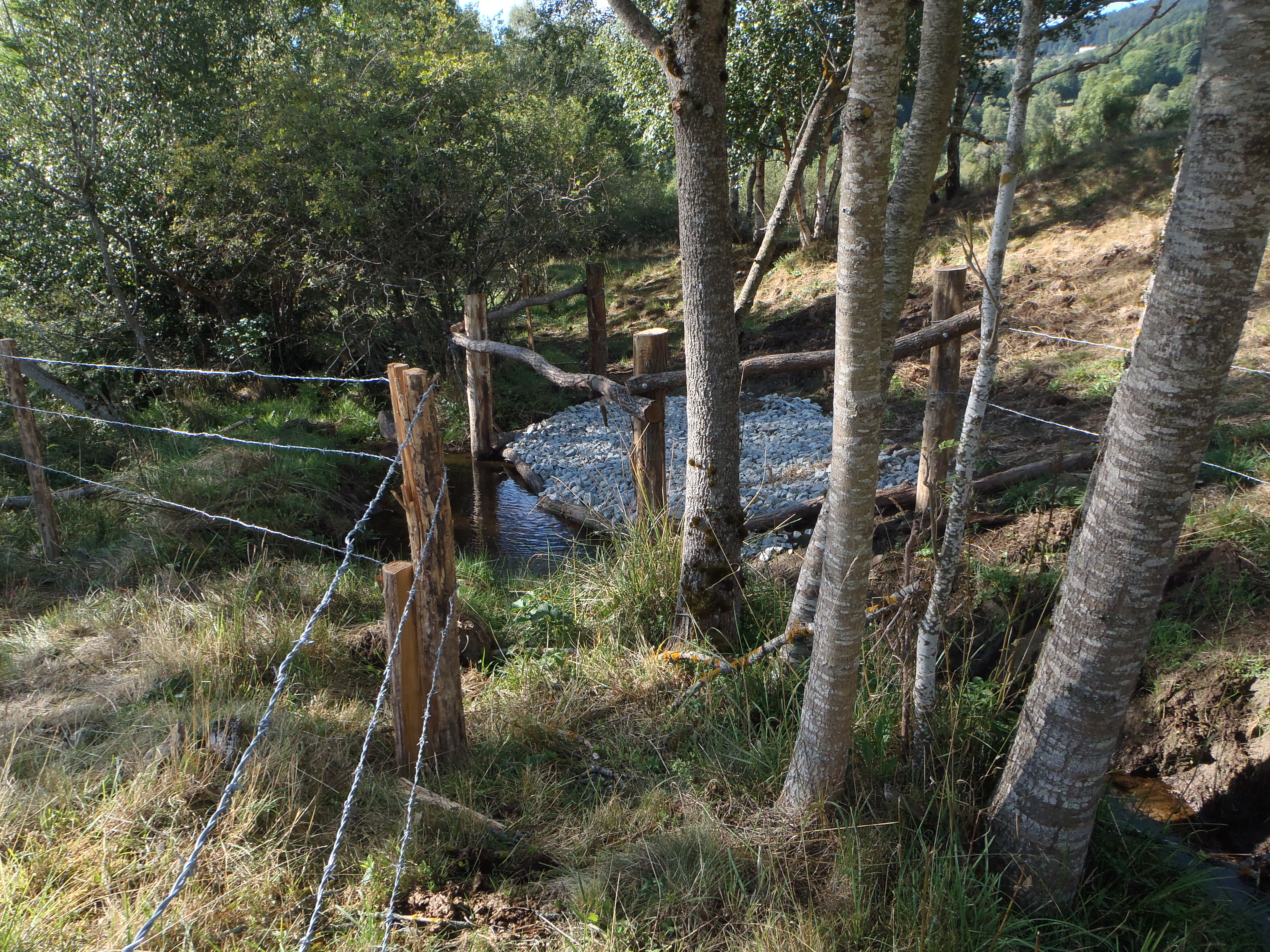 SAGNAT
INVENTAIRES PISCICOLES
Pêches Electriques : 
Le 7 Juillet : 4 sites :
Le Lignon – Aire de Pique-Nique de Chalmazel
Le Payonnet (Chalmazel) – secteur renaturé à l’automne 2021
La Gouérie – lieu-dit les Fougères (Chalmazel)
Le Pierre-Brune au Pont de la Pierre (Sauvain)
Le 1er Septembre : Le Lignon au Pont-Neuf
Suivi Ecrevisses à Pieds Blancs : 
Comptage sur la Trézaillette – programme d’étude sur la dynamique des populations et suivi « peste des écrevisses »
INVENTAIRES PISCICOLES
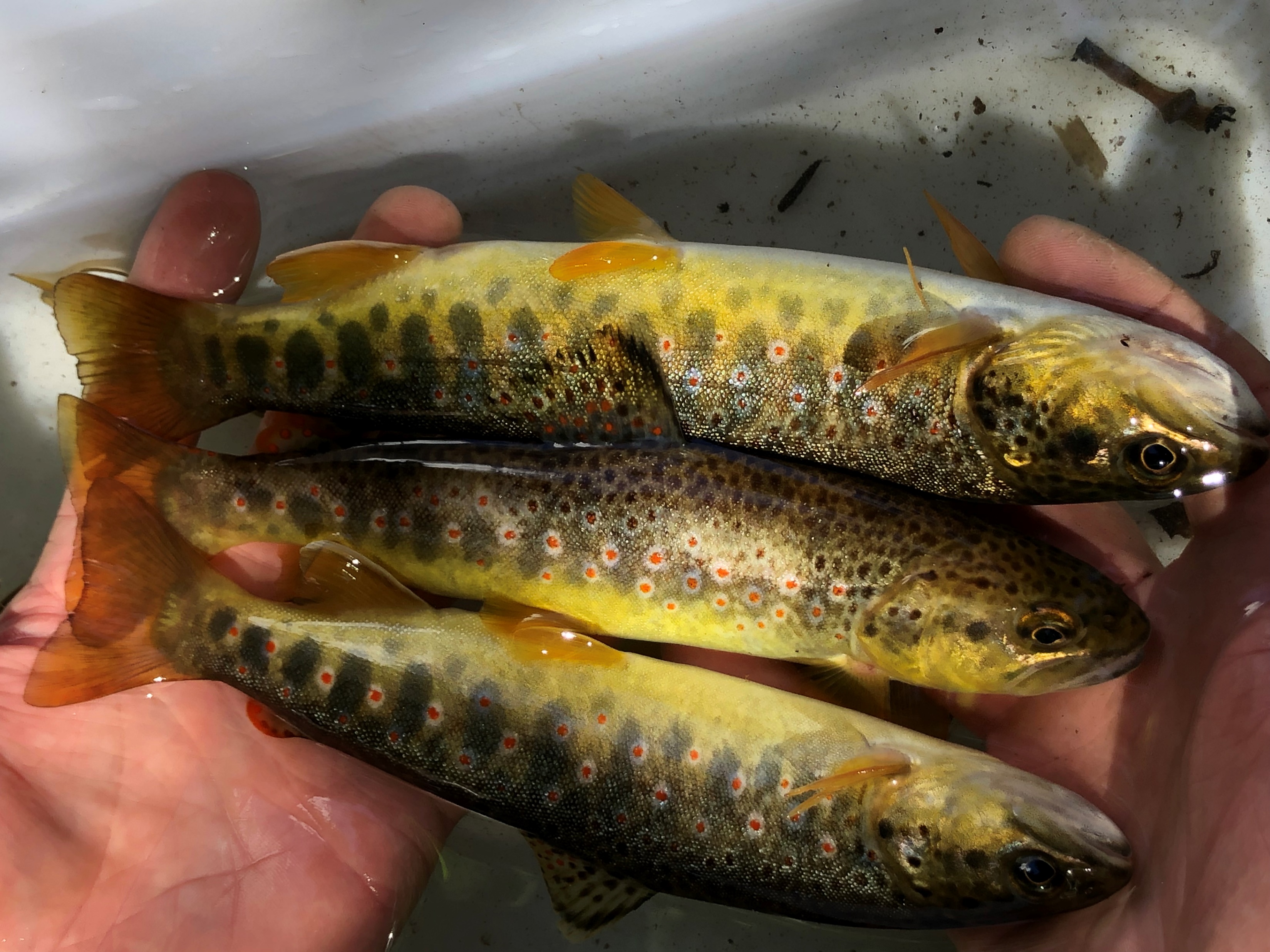 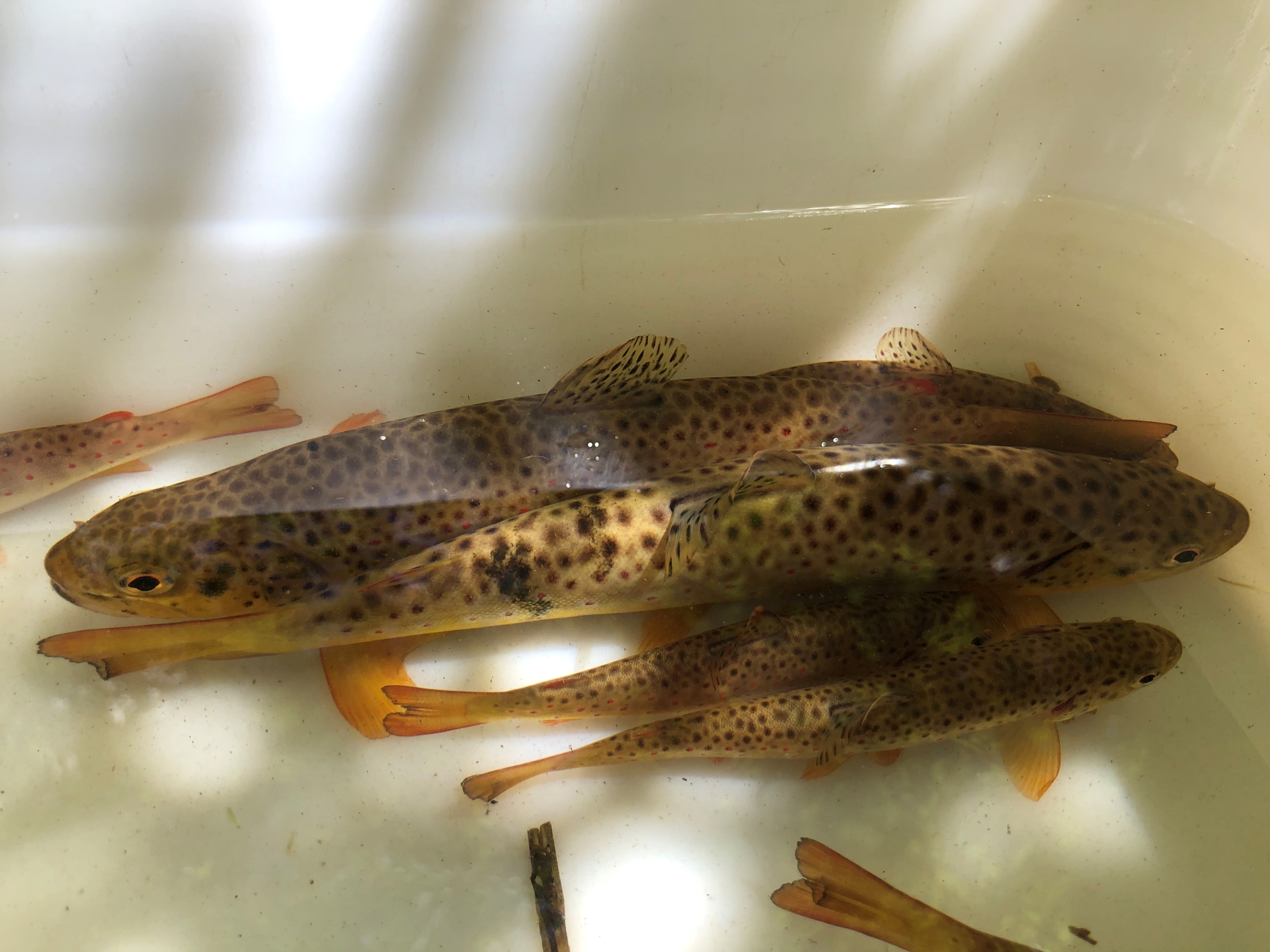 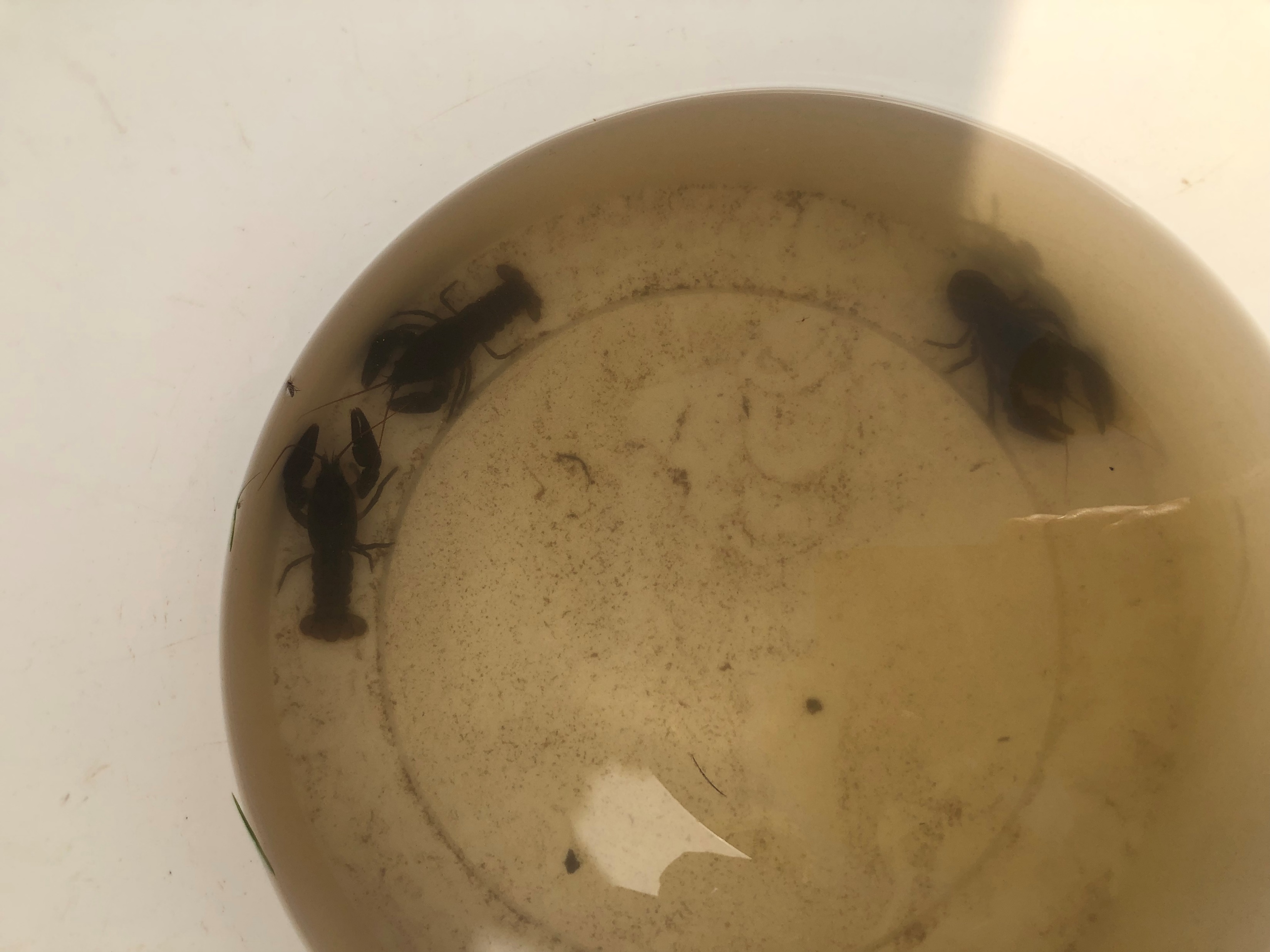 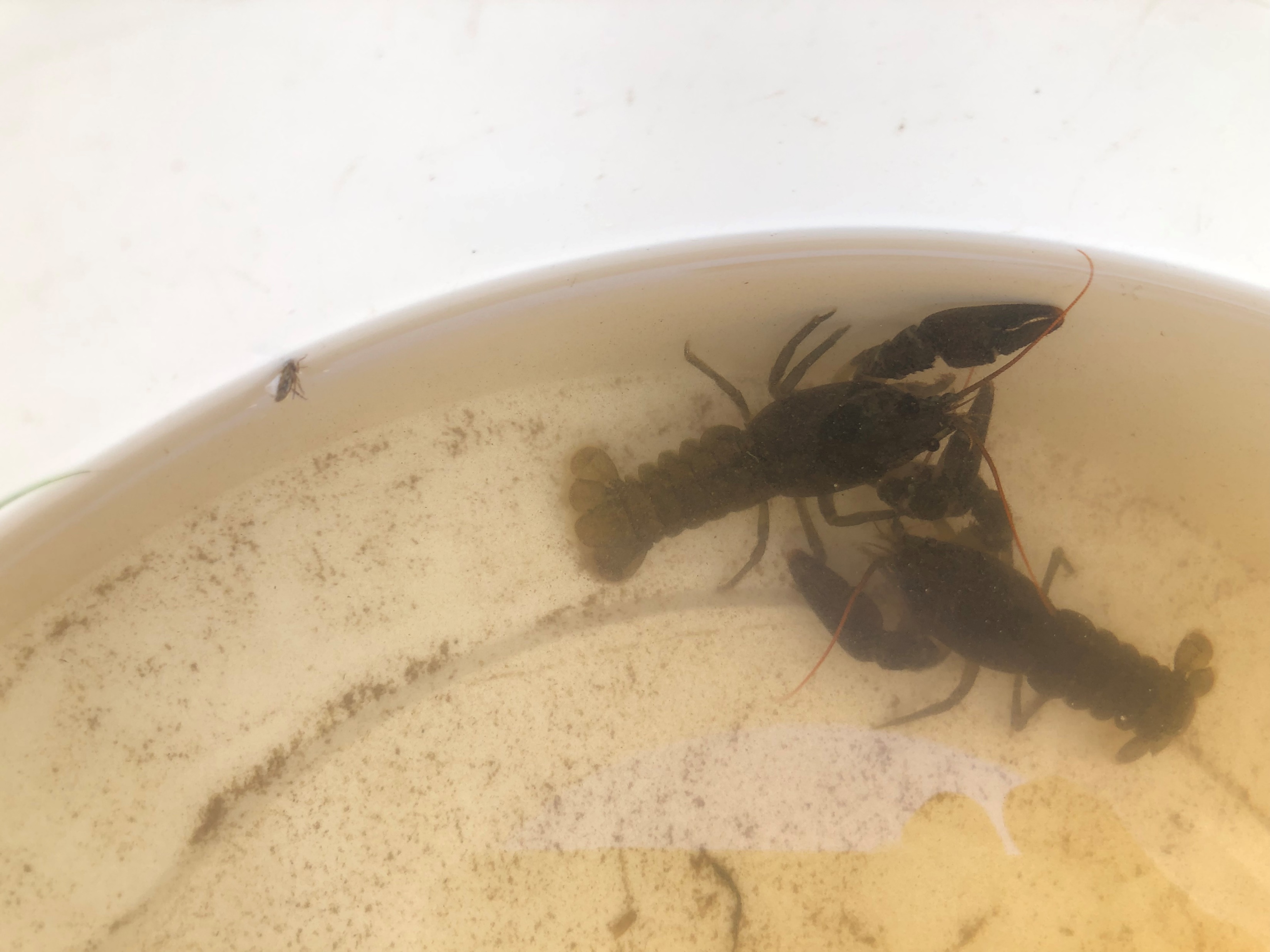 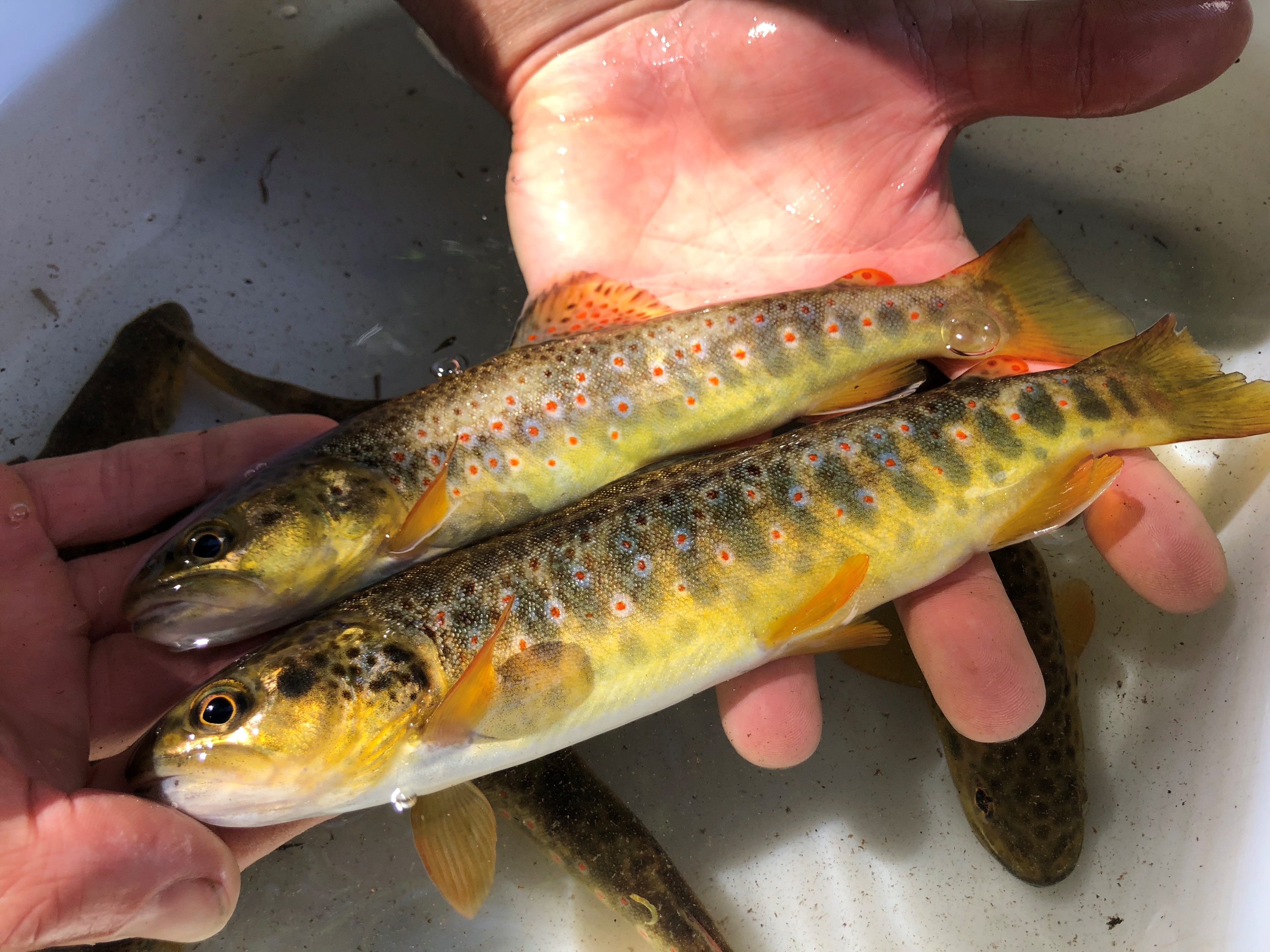 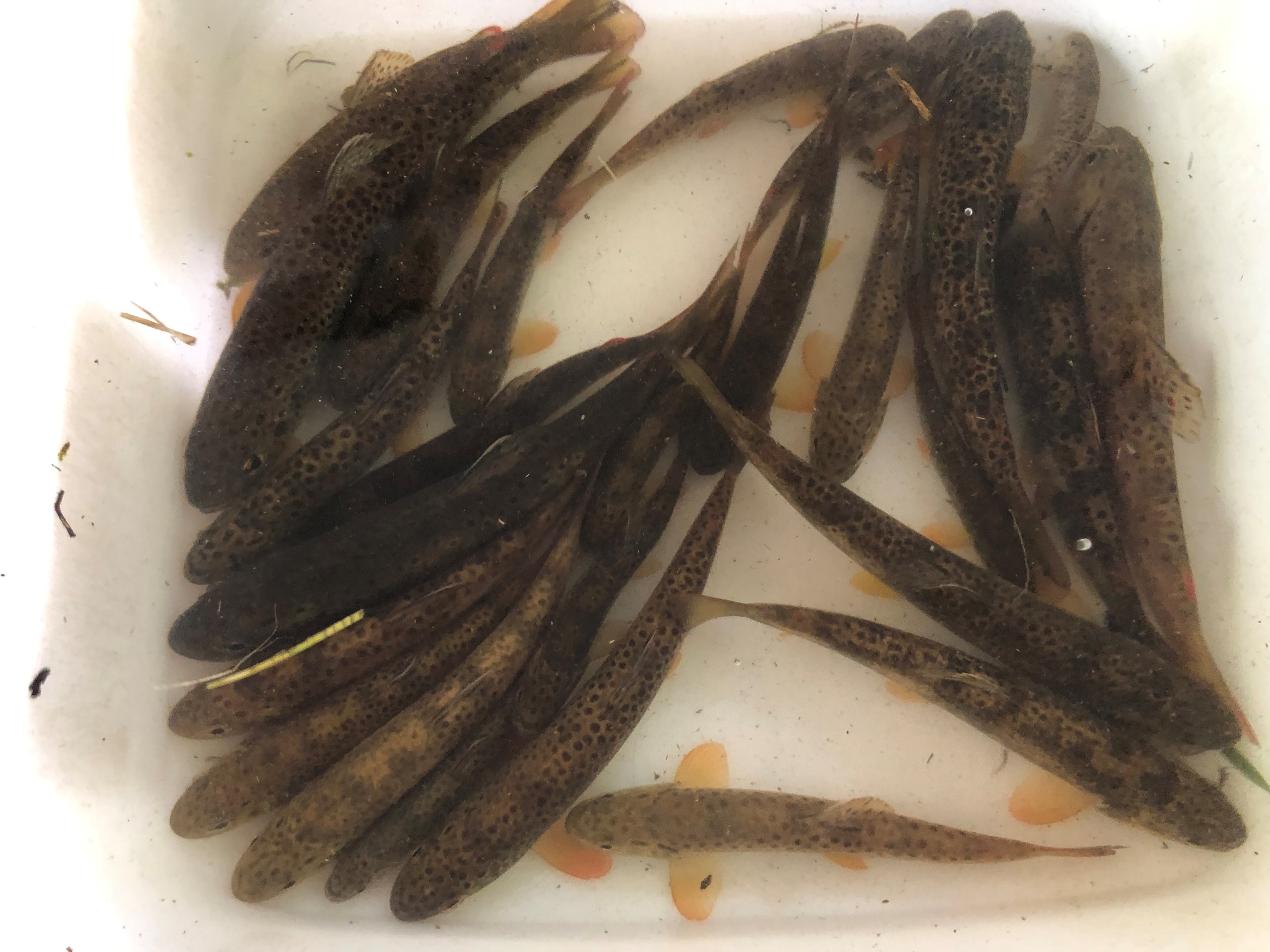 2022 - RAPPORT ACTIVITES
Suivi Sécheresses :
2 ruisseaux dans le dur : Essende et Cotayet
Compliqué pour d’autres comme le Courbillon, 

Garderie : 
2 rappels à l’ordre  
2 nouveaux Garde-Pêche assermentés : Bastien et Olivier
2022- BILAN FINANCIER
2022- BILAN FINANCIER
2022 - RAPPORT MORAL
ALEAS CLIMATIQUES
BAISSE des EFFECTIFS
SAISON TRONQUEE au PLAN d’EAU
DYNAMISME de notre AAPPMA
RECHERCHE de NOUVELLES SOURCES de FINANCEMENT
2022 - RAPPORT MORAL
Nombre d’heures bénévoles
310 heures
Sans la garderie
Sans la gestion de l’AAPPMA (réunions, tréso, …)
2023
6 lâchers de 80 kg 

Truites arc-en-ciel « portion »
Omble ALIS – poisson 500grs

Pisciculture 
Moulin du Clos – Augerolles (63)
TARIFS 2023 – LES CHAMPAS
Carte annuelle majeure 			72€
Carte conjoint					40€
Carte exonéré					50€
Carte moins de 16 ans			25€
Carte enfant moins de 10ans		10€
Carte journalière					10€
Ticket Mouche Journée			10€
Ticket Mouche Année			45€
2023 : ANIMATIONS
Vendredi 23 Juin : Journée au plan d’eau pour les élèves de l’école de Sauvain - avec le CILDEA
Juillet / Août : Cycle Initiation pêche de la truite en rivière 
Fin Juillet-Début Aout : 2 matinées avec centre de loisir – Les Champas
Atelier montage mouche : 1 séance en Février – d’autres à venir
Journée Test Matériels pêche à la mouche – avec Roche Pêche – Date à préciser (automne)
2023 – SUIVI PISCIOLE
Pêches Electriques 
Le Lignon au Pont-Neuf : 1er jeudi de Septembre
1 autre date en Juillet sur affluents du Lignon


Ecrevisses à pieds blancs :
Suivi par prospections nocturne ( fin Juillet)
2023 – GARDERIE
5 Gardes-Pêche

Tournées communes 
avec Gendarmerie 
en Rivière.
2023 – GARDERIE
Tournées communes avec Gendarmerie en Rivière.

Pour les Champas, 
il y aura des contrôles … 
d’alcoolémie (seulement)
2023 – TRAVAUX
Essende : reprises sur les travaux de 2021 – fait en Février
Payonnet :
Terminer aménagement passages à gué – Mai 2022
Panneaux d’informations
Pose du panneau d’information - Moulin des Massons
Mise à jour des panneaux maille à 23cm - fait en Février
Verdier :
Nettoyage – ancienne décharge – Samedi 22/04
Devis en cours
Travaux entreprise à la fin de l’été
Mise en défend par les bénévoles à l’automne
2023 – Travaux RuisseauduVerdier
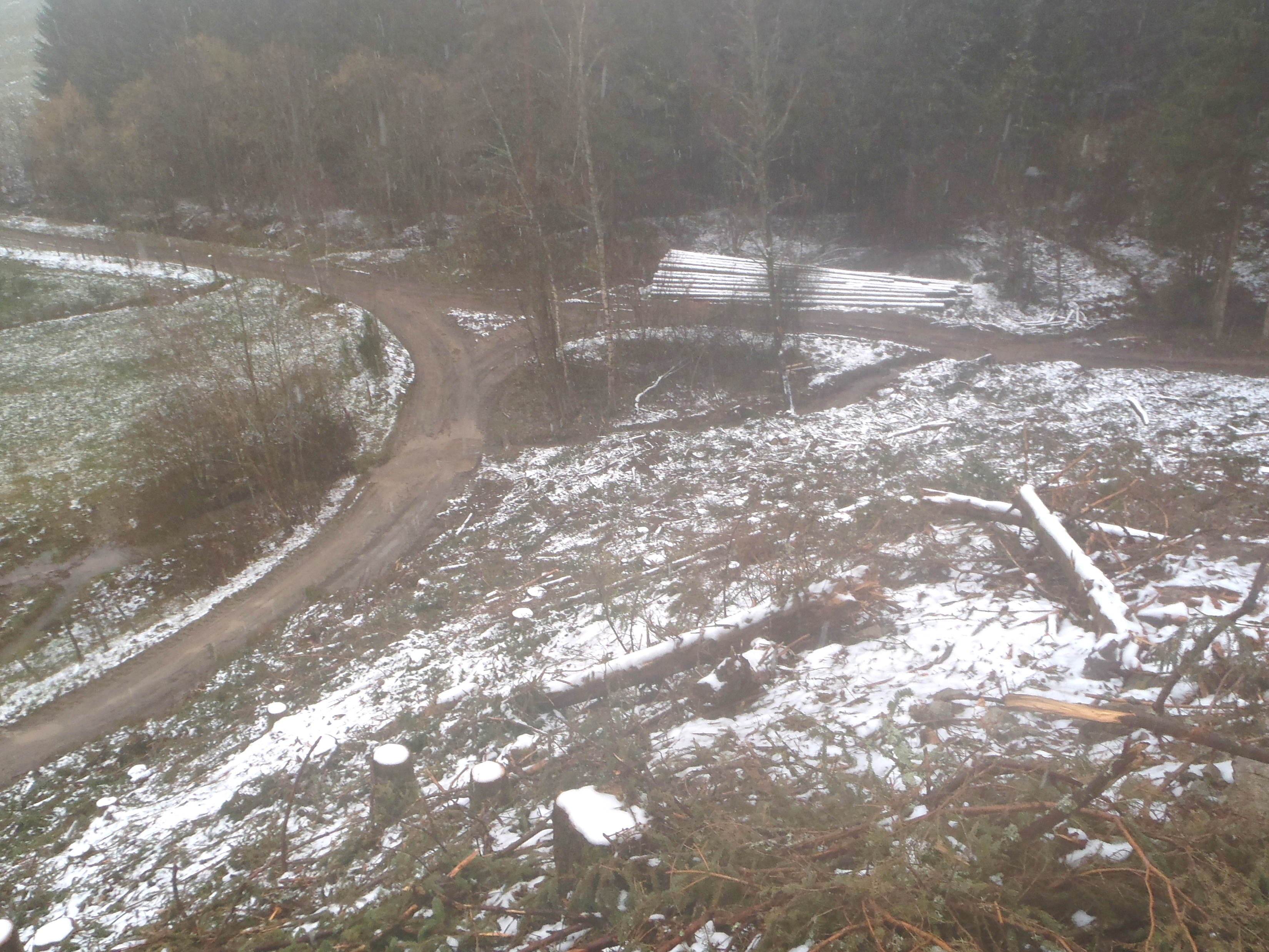 2023 – Travaux RuisseauduVerdier
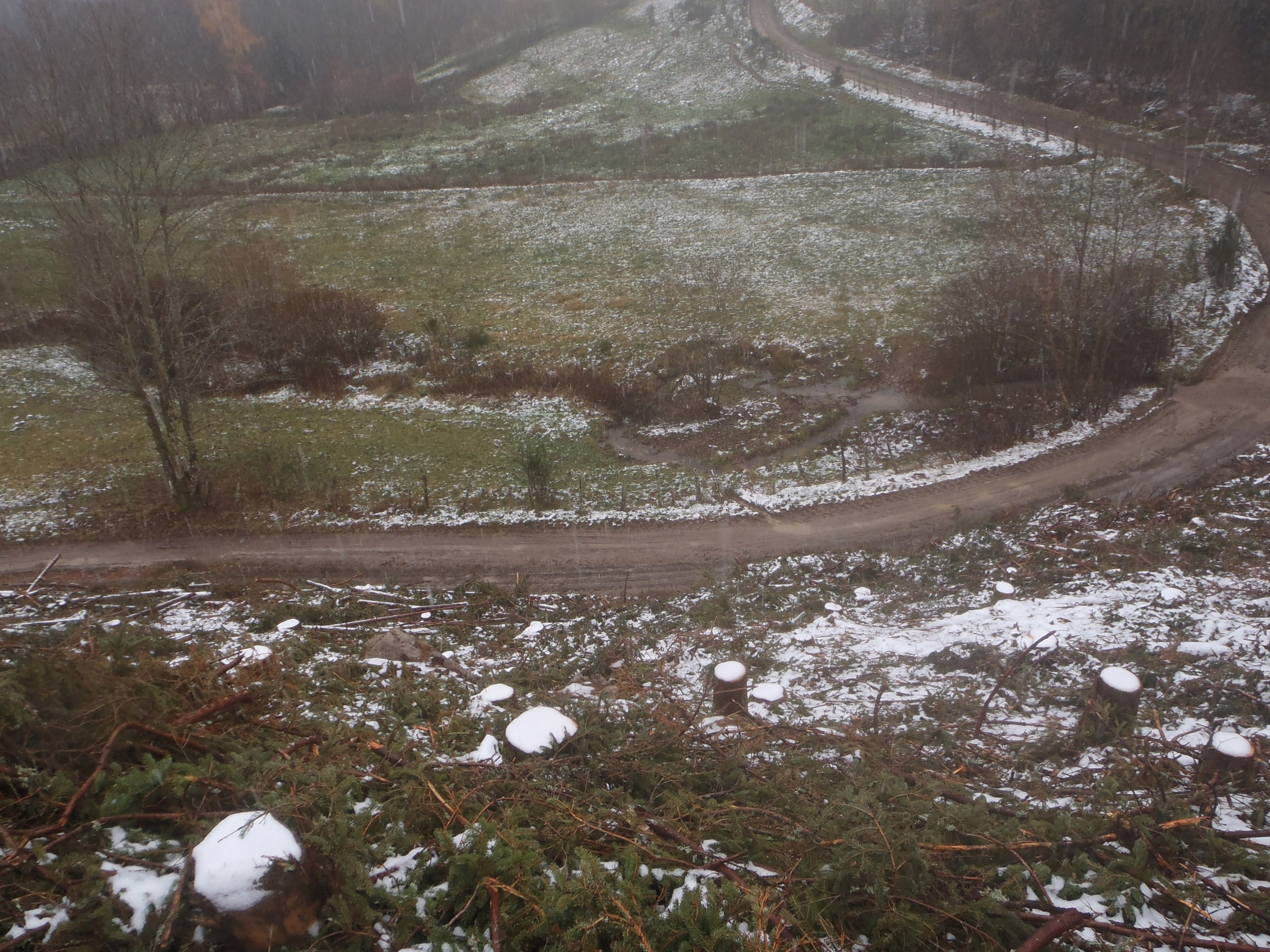 202330ans de Gestion Patrimoniale80ans de l’AAPPMA
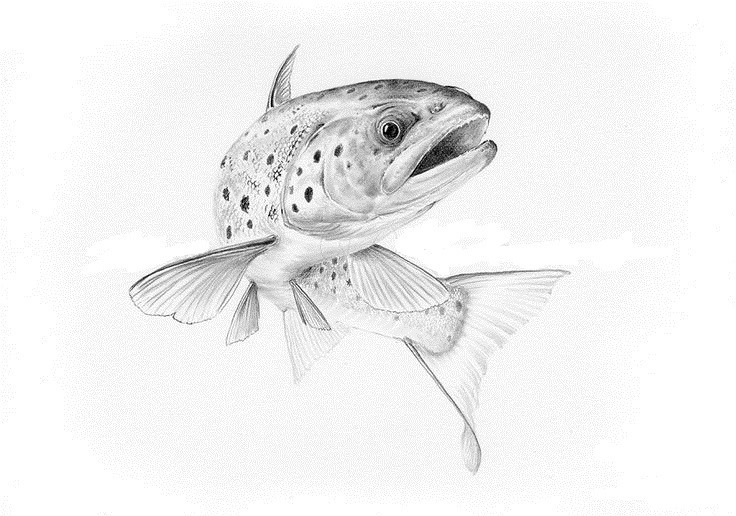 Samedi 21 Octobre
Salle des fêtes de Chalmazel
Au bord du Lignon

Conférence et Projections sur :
La truite fario
Le Lignon

Vin d’honneur
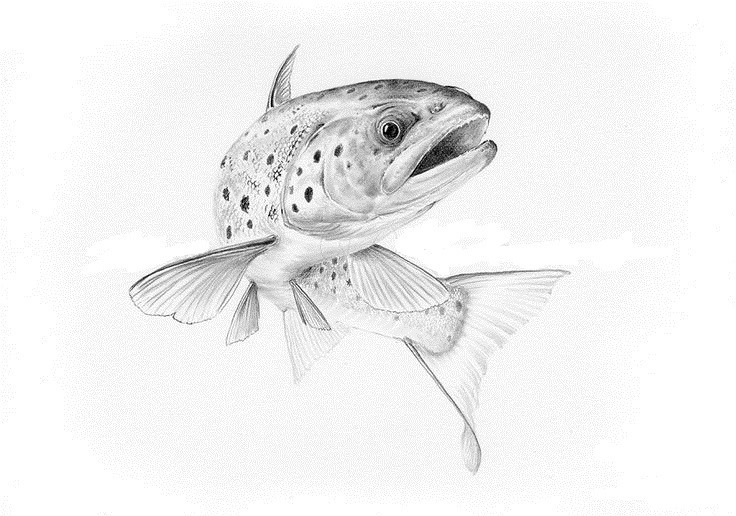 2023 – BUDGET PREVISIONNEL
2023 – COMMISSION CONTROLE
Eric PEGON
Jean-Philippe ANGELY
2023 – REGLEMENT INTERIEUR
La mise en réserve du Sagnat
	permettre aux travaux de porter leurs fruits plus rapidement
	préserver les écrevisses à pieds blancs
PERSPECTIVES - Rappel
PERSPECTIVES – PROJET ASSOCIATIF
Gestion piscicole :
Gestion patrimoniale : 
pérenniser nos 30ans de gestion
La faire reconnaître
Droits de pêche : maintenir notre couverture

Les Champas :
Lui redonner une seconde jeunesse
Améliorer l’accueil sur site – fréquentation hors pêche : barbecue, tables de pique-nique, aire de jeux pour enfants, sentier pédagogique 
Préserver la qualité du lieu
Problème estival : oxygénateur ?
A travailler avec la commune de Sauvain
PERSPECTIVES – PROJET ASSOCIATIF
Vie associative:
Développer les échanges et les actions avec d’autres associations et acteurs du territoire, 
Pérenniser notre action vers les jeunes pêcheurs
PERSPECTIVES – PROJET ASSOCIATIF
Actions sur le milieu
2ème programme d’actions sur les ruisseaux « pépinières » – à finaliser en 2023
Renaturation : remise d’un ruisseau dans son lit naturel (exemple du Payonnet)
Mise en défend avec abreuvoir, passages à gué, …

Préservation zones humides

Lutte contre les invasifs : 
Écrevisse californienne
Réintroduction de la patte blanche sur certains ruisseaux  (programme fédéral en cours d’élaboration)
PERSPECTIVES – PROJET ASSOCIATIF
Autres actions :
Formation des bénévoles aux travaux sur les cours d’eau (mise en défend, reprise de berges, administratif…)
Maîtrise foncière : 
Acquisition de parcelles en bordure de cours d’eau, en zones humides
Zone sans enjeu forestier ou agricole
Recherche de nouvelles sources de financement : mécénat, participatif
Cotisations en berne
Soutien fédéral sera moins important
INFOS DIVERSES
Réglementation :
Parcours No-Kill de Chalmazel : 1 seul hameçon

Infos fédérales :
Nouveau Directeur (salarié) – Vincent Garnier
Inauguration Maison de la Pêche et de la Nature (Etang David à St-Just St-Rambert) en Mai
INFOS DIVERSES
Questions ?:

Paroles aux invités
AGO 2024 :
à Ecotay l’Olme
Régularisation du Conseil d’Administration
Présentation nouveau programme d’actions